Электрический ток в различных средах
Электрический ток в металлах
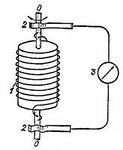 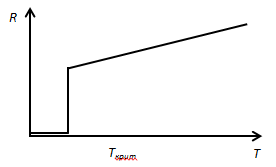 сверхпроводимость
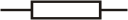 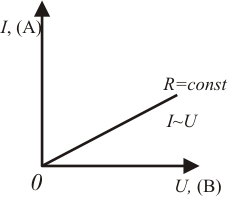 Электрический ток в полупроводниках
Полупроводники – твердые вещества, проводимость которых зависит от внешних условий(в основном от нагревания и освещения)
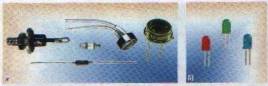 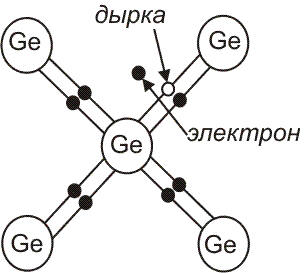 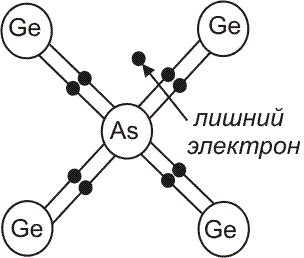 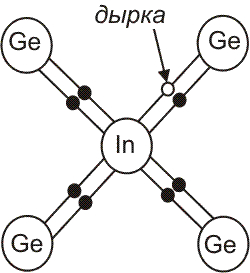 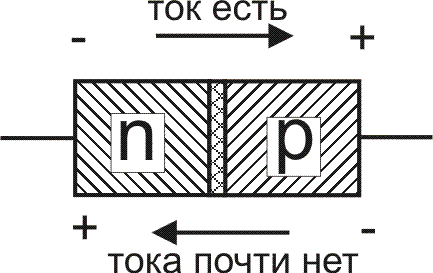 без примесей
кол-во электронов равно кол-ву дырок
n-типа
носители –электроны(много), дырки(мало)
p-типа
носители –дырки (много), электроны (мало)
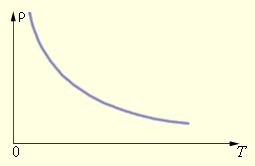 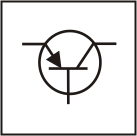 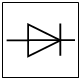 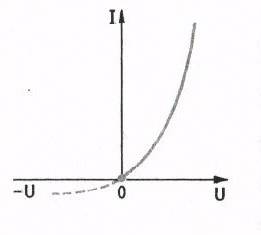 Электрический ток 
в жидкостях
Электролитами  – принято называть проводящие среды, в которых протекание электрического тока сопровождается  переносом вещества.
Кислоты, щелочи, соли- проводники
расплавленный селен, расплавы сульфидов – полупроводники
дистиллированная вода – диэлектрик.
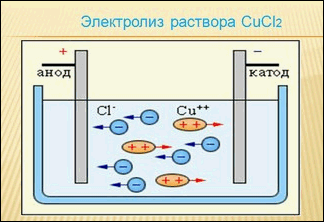 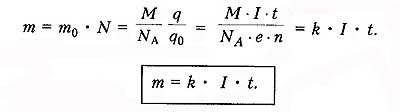 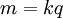 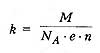 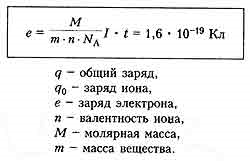 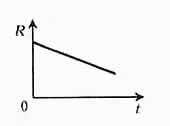 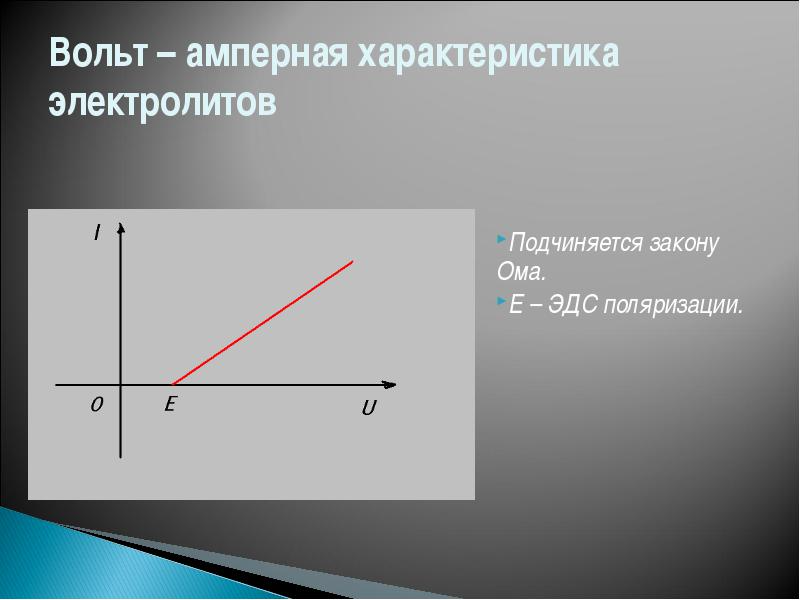 Электрический ток в вакууме
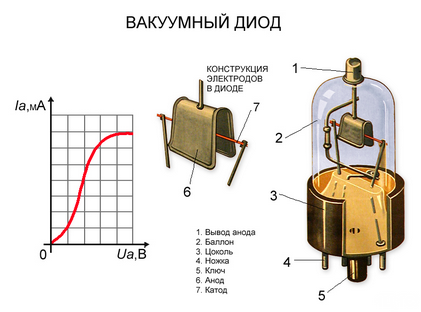 В вакууме – эл. ток не возникает, потому что там нет свободных носителей заряда. Для создания носителей заряда в вакууме используют явление термоэлектрической эмиссии. 
ТЭЭ   - это явление «испарения» электронов с поверхности нагретого металла.
До открытия уникальных свойств полупроводников в радиотехнике использовались исключительно электронные лампы.
Американский ученый Томас Эдисон обнаружил в 1879 году , что в вакуумной колбе возникает электрический ток , если один из электродов нагреть до высокой температуры.
Для осуществления термоэлектронной эмиссии в качестве оного из электродов используют тонкую проволочную нить из тугоплавкого металла (нить накала). Подключенная  к источнику тока нить раскаляется и с ее поверхности  вылетают электроны. Вылетевшие электроны попадают в электрическое поле между двумя электродами и начинают двигаться направленно, создавая электрический ток.
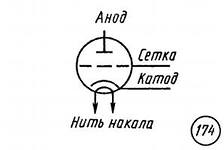 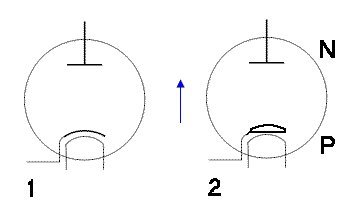 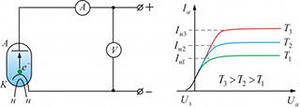 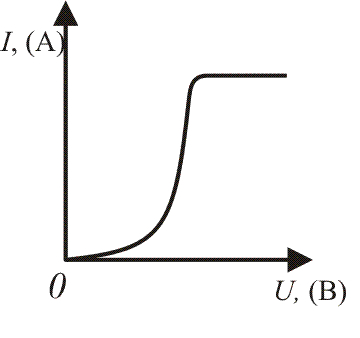 коронный разряд
Электрический ток в газах
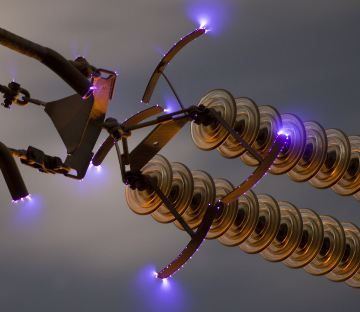 искровой 
разряд
характерно свечение газа, образуя "корону", окружающую электрод
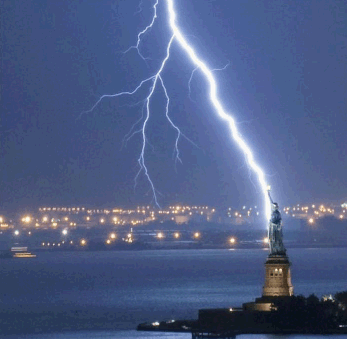 тлеющий разряд
дуговой разряд.
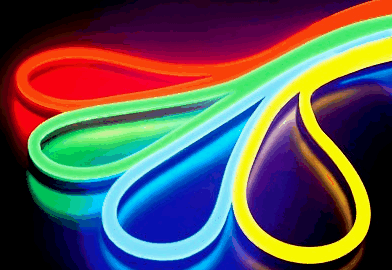 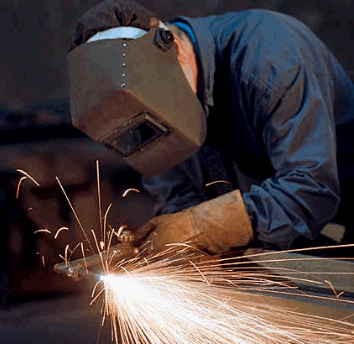 наблюдаем в молниях. Здесь напряженность электрического поля достигает пробивного значения. Сила тока около 10 МА
Светящийся газ представляет собой "живую плазму".
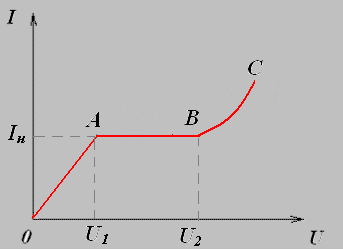 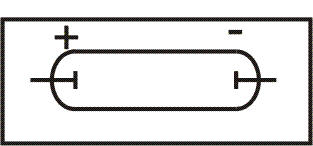